Государственное бюджетное образовательное учреждение школа № 494 Выборгского района г. Санкт-Петербурга
Литературные аллюзиив сети Интернет
Урок-поиск

Автор: Артюх С.В.,
учитель русского языка и литературы 

Санкт-Петербург, 2023
Аллюзия
Это отсылка, намек на известный факт, произведение, крылатую фразу.
Происходит от латинского allusidere, которое можно перевести как «подшучивать, намекать».
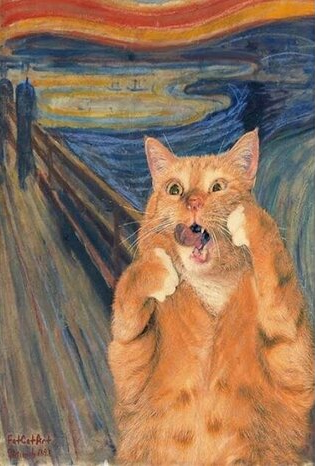 «Я вас любил...»
В стихотворении «Я вас любил...» Иосиф Бродский подражает одноименному произведению Александра Пушкина.
Он перекладывает известное признание в любви на язык XX века: к возвышенным фразам добавляет сниженную лексику и лишает лирического героя благородства: 

Я вас любил. Любовь еще (возможно, 
что просто боль) сверлит мои мозги. 

Так Бродский иронизирует над собой и своим «бездушным» временем, показывает, насколько изменился мир и его ценности, насколько современное ему эгоистичное понимание любви отличается от благородных и возвышенных чувств эпохи Пушкина.
Аллюзии могут быть серьезными, а могут быть ироническими или сатирическими.
Например, библейские аллюзии или библеизмы - это отсылки к сюжетам и персонажам Священного Писания. Так, фраза «Я умываю руки» отсылает к реплике Понтия Пилата, отказавшегося спасти Иисуса от смерти.
Даже юмор интернет-мемов часто строится на аллюзиях - без знания фактов и людей, к которым они отсылают, комического эффекта не будет.
Викторина
«Отыщи аллюзию!»
1. Стишки-пирожки
Когда-то давно, в начале 2003 года, один из авторов опубликовал на сайте stih.ru несколько четверостиший под общим названием "пирожки". 

Каждое четверостишие было написано 
четырёхстопным ямбом, 
без заглавных букв, 
без рифмы 
и без знаков препинания. 

Со временем у классических «пирожков» появились разнообразные ответвления. Самое известное — стишки-«порошки», четверостишья с рифмующимися четными строками и короткой концовкой. Последняя двусложная строка — главная фишка «порошка», она помогает создать остроумную миниатюру с неожиданной развязкой.
1.1
ядро мы ваше подлатали 
летите господин барон 
сказал левша прибив отпавший 
нейтрон
© андро
1.2
там чудеса сказала нянятам ступа с бабою ягойпиши пиши не сомневайсяа я за кружкою пошла 
© terra
1.3
а если б я была царицато я б для батюшки царяцарь не дослушал и женилсяа зря
1.4
да вы дубровский офи**лия год верейского паславдовство намечено на августуймите вашу опг
1.5
письмо окончено татьянаостатки мужества собраврукой дрожащею выводитонегин жека яндекс ру
pevchaya_ptiza
1.6
а если башмачок хрустальный 
для вашей ножки тесноват 
на этот случай приготовлен 
вместительный хрустальный гроб
© Л.М.
1.7
мы растеряли дух протестав окрестностях монастырейдавно уж не находят беглыхмцырей 
pevchaya_ptiza
1.8
я обожаю этот городскажу вам более тогоне жаль что я больна невамиего
© bro
1.9
степан бросает в речку мячиксобачку невод и кустоне то кричат ему казакине то
© андро
1.10
став после смерти тараканом 
полз берлиоз на потолок 
но машенька уже купила 
мелок
© тодибо muzz лыжа
1.10 а
разбуженные жаждой кровитрамваи в сумрачную раньпьют стоя пролитое маслоза ань
© annushka
1.10 б
промчался мимо кот в трамваеи мне лукаво подмигнуля так признаться удивиласьшто даже масло пролила

© Юлия Blackmoon
2. Графическое творчество: мемы, демотиваторы и т.п
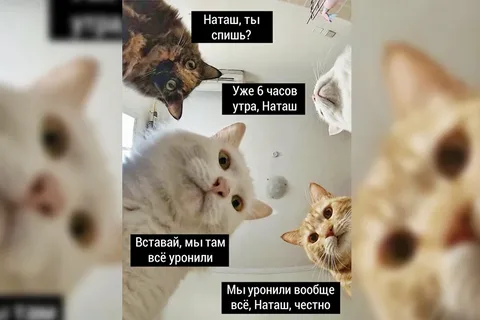 2. 1
2. 2
2. 3
2. 4
2. 5
2. 6
2. 7
2. 8
2. 9
3. Пародии«Какие стихи писали бы классики во время пандемии»
3.1
Страшный дедушка Ковид!Он под деревом сидит.Так что может заразитьсяИ мужчина, и девица.Старичок, и грудничок -Все, кто встретится.Всех прохожих заразитСтрашный дедушка Ковид.
3.2
Голова с утра болит.Сразу мысль - а вдруг ковид?Я ж к болезням восприимчивИ к тому же не привит.Только вот моя женаМне не верит ни рожна.Говорит, что пью я больше,Чем весь Клин и вся Дубна:- А придёт недуг какой,Ты дыхнёшь разок, другой -И пойдёт он свечку ставитьСам себе за упокой.Ох и стерву я пригрел.Это ж явный беспредел.Хорошо ещё, заначкаВ брюках есть на опохмел.
3.3
Глазурь выгравирована.И внимательно глянь -на городспустиласьбуржуйская дряньс заморским чудовищным рылом,а мы её…Мылом!Мылом!Да далее, товарищи,не стой словно пень.Мой! Мыль! Очищай!Три руки и пень!Поставим в позу обиднуюэту заразу ковидную.Мылом!Мылом!
3.4
Я не люблю быть дома и понуроЧитать фейсбук и шарить телеграм.Я не люблю, когда температураИ кашель давит бронхи по утрам.Я не люблю до колик, до печёнкиНе чуять хлеб, уху и колбасу.Когда сижу один на удалёнкеКак волк свирепый, загнанный в лесу.Как тяжело внутри такой рутиныСтоять в порту большому кораблю.А потому все ваши карантиныЯ никогда уже не полюблю.
3.5
Я пришёл к тебе с ковидомРассказать, что всё пропало.И чтоб ты к моим флюидамПо ночам не припадала.Рассказать тебе про краскиТе, что осень породила.И чтоб ты, мой друг, без маскиВ супермаркет не ходила.
3.6
Однажды, в жестокий ковидный локдаунЯ из дому вышел, вокруг ни душиВдруг прет мне навстречу (похоже, что даун)Без маски, перчаток... Кричу: -Не дыши!-Откуда, болезный?-Да тут, недалече. С больницы ковидной!-Так ты там лежал?-Чему удивляться, ведь нас там не лечат.Отец нынче помер, а я убежал!.

© Павел Клоков
Удачных и интересных вам странствий в поисках утраченных аллюзий!P.S. Сдаем листочки с разгадкой аллюзий сегодняшних.
Государственное бюджетное образовательное учреждение школа № 494 Выборгского района г. Санкт-Петербурга
Литературные аллюзиив сети Интернет
Ответы

Автор: Артюх С.В.,
учитель русского языка и литературы 

Санкт-Петербург, 2023
1. Стишки-пирожки
1.1
ядро мы ваше подлатали 
летите господин барон 
сказал левша прибив отпавший 
нейтрон
Рудольф Эрих Распе«Приключения барона Мюнхаузена»
Николай Семенович Лесков «Левша (Сказ о тульском косом левше и о стальной блохе)»
1.2
Александр Сергеевич Пушкин
«У лукоморья дуб зеленый» («Там чудеса: там леший бродит... Там ступа с Бабою ЯгойИдёт, бредёт сама собой...»)
«Зимний вечер» (Буря мглою небо кроет) «Выпьем, добрая подружкаБедной юности моей,Выпьем с горя; где же кружка?Сердцу будет веселей».
там чудеса сказала нянятам ступа с бабою ягойпиши пиши не сомневайсяа я за кружкою пошла
1.3
а если б я была царицато я б для батюшки царяцарь не дослушал и женилсяа зря
Александр Сергеевич Пушкин «Сказка о царе Салтане»

«Кабы я была царица, —Третья молвила сестрица,—Я б для батюшки-царяРодила богатыря».
1.4
да вы дубровский офи**ли 
я год верейского паславдовство намечено на августуймите вашу опг
Александр Сергеевич Пушкин 
роман «Дубровский»
1.5
письмо окончено татьянаостатки мужества собраврукой дрожащею выводитонегин жека яндекс ру


.
Александр Сергеевич Пушкин 
«Евгений Онегин»
Письмо Татьяны к Онегину

Я к вам пишу – чего же боле?Что я могу еще сказать?Теперь, я знаю, в вашей волеМеня презреньем наказать.
1.6
а если башмачок хрустальный 
для вашей ножки тесноват 
на этот случай приготовлен 
вместительный хрустальный гроб
Шарль Перро «Золушка»
А.С. Пушкин «Сказка о мертвой царевне и о семи богатырях» (В той норе, во тьме печальной, Гроб качается хрустальный...)
1.7
мы растеряли дух протестав окрестностях монастырейдавно уж не находят беглыхмцырей
Михаил Юрьевич Лермонтов 
поэма «Мцыри»
1.8
я обожаю этот городскажу вам более тогоне жаль что я больна невамиего
Марина Цветаева

Мне нравится, что Вы больны не мной,Мне нравится, что я больна не Вами,Что никогда тяжелый шар земнойНе уплывет под нашими ногами.
1.9
«Из-за острова на стрежень» (музыка народная, слова: Дмитрий Садовников) самая известная песня о Степане Разине: Мощным взмахом поднимает Он красавицу княжну И за борт её бросает В набежавшую волну.
Агния Барто «Мячик» («Наша Таня громко плачет...»)
И.С.Тургенев «Муму»
А.С.Пушкин «Сказка о рыбаке и рыбке» («Раз он в море закинул невод, — Пришел невод с одною тиной..»)
степан бросает в речку мячиксобачку невод и кустоне то кричат ему казакине то
1.10
Михаил Афанасьевич Булгаков «Мастер и Маргарита»
«В час жаркого весеннего заката на Патриарших прудах появилось двое граждан. /.../ Первый был не кто иной, как Михаил Александрович Берлиоз, редактор толстого художественного журнала и председатель правления одной из крупнейших московских литературных ассоциаций, сокращенно именуемой МАССОЛИТ»
– Нет, этого быть никак не может, – твердо возразил иностранец.
– Это почему?
– Потому, – ответил иностранец и прищуренными глазами поглядел в небо, где, предчувствуя вечернюю прохладу, бесшумно чертили черные птицы, – что Аннушка уже купила подсолнечное масло, и не только купила, но даже и разлила. Так что заседание не состоится.
Ни  кондукторшу, ни пассажиров не поразила самая суть дела: не  то,  что  кот лезет в трамвай, в чем было бы еще полбеды, а то, что он собирается платить!
став после смерти тараканом 
полз берлиоз на потолок 
но машенька уже купила 
мелок

разбуженные жаждой кровитрамваи в сумрачную раньпьют стоя пролитое маслоза ань

промчался мимо кот в трамваеи мне лукаво подмигнуля так признаться удивиласьшто даже масло пролила
2. Графическое творчество: мемы, демотиваторы и т.п
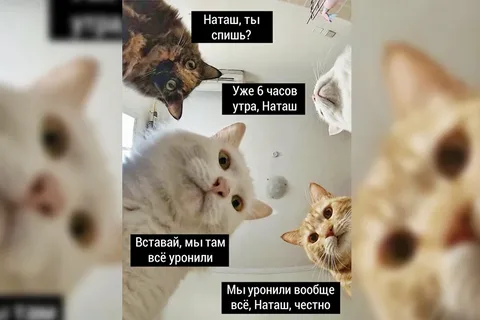 2. 1
Николай Васильевич Гоголь
комедия «Ревизор»
2. 2
Александр Сергеевич Грибоедов
комедия «Горе от ума»
2. 3
Михаил Афанасьевич Булгаков 
роман «Мастер и Маргарита»
2. 4
Николай Семенович Лесков 
«Левша (Сказ о тульском косом левше и о стальной блохе)»
2. 5
Рудольф Эрих Распе
«Приключения барона Мюнхаузена»
2. 6
Федор Михайлович Достоевский
роман «Преступление и наказание»
2. 7
А.С. Пушкин «Зимнее утро» («Мороз и солнце; день чудесный!Еще ты дремлешь, друг прелестный...)
А.А.Блок «Ночь, улица, фонарь, аптека...» («Умрешь — начнешь опять сначалаИ повторится всё, как встарь:Ночь, ледяная рябь канала,Аптека, улица, фонарь»).
Олег Митяев «Крепитесь, люди, скоро лето!» («И кто-то пишет рукой согретой На замороженном троллейбусном стекле: «Крепитесь, люди, Скоро лето!" —И всем от этого становится теплей»).
2. 8
Антуан де Сент-Экзюпери «Маленький принц»
Я показал мое творение взрослым и спросил, не страшно ли им.
— Разве шляпа страшная? — возразили мне.
А это была совсем не шляпа. Это был удав, который проглотил слона. Тогда я нарисовал удава изнутри, чтобы взрослым было понятнее. Им ведь всегда нужно все объяснять. Это мой рисунок №2:
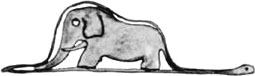 2. 9
Русская народная сказка 
«Три медведя»
3. Пародии3.1
Корней Чуковский «Айболит»
Страшный дедушка Ковид!Он под деревом сидит.Так что может заразитьсяИ мужчина, и девица.Старичок, и грудничок -Все, кто встретится.Всех прохожих заразитСтрашный дедушка Ковид.
Добрый доктор Айболит!Он под деревом сидит.Приходи к нему лечитьсяИ корова, и волчица,И жучок, и червячок,И медведица!
Всех излечит, исцелитДобрый доктор Айболит!
3.2
Леонид Филатов
Про Федота-стрельца, удалого молодца
Голова с утра болит.Сразу мысль - а вдруг ковид?Я ж к болезням восприимчивИ к тому же не привит.Только вот моя женаМне не верит ни рожна.Говорит, что пью я больше,Чем весь Клин и вся Дубна:- А придёт недуг какой,Ты дыхнёшь разок, другой -И пойдёт он свечку ставитьСам себе за упокой.Ох и стерву я пригрел.Это ж явный беспредел.Хорошо ещё, заначкаВ брюках есть на опохмел.
Утром мажу бутерброд —Сразу мысль: а как народ?И икра не лезет в горло,И компот не льется в рот!
На тебя, моя душа,Век глядел бы не дыша,Только стать твоим супругомМне не светит ни шиша!..
3.3
Владимир Маяковский
Глазурь выгравирована.И внимательно глянь -на городспустиласьбуржуйская дряньс заморским чудовищным рылом,а мы её…Мылом!Мылом!Да далее, товарищи,не стой словно пень.Мой! Мыль! Очищай!Три руки и пень!Поставим в позу обиднуюэту заразу ковидную.Мылом!Мылом!
Разворачивайтесь в марше!Словесной не место кляузе.Тише, ораторы!Вашеслово,товарищ маузер.Довольно жить законом,данным Адамом и Евой.Клячу истории загоним.Левой!Левой!
3.4
Владимир Высоцкий
Я не люблю
Я не люблю быть дома и понуроЧитать фейсбук и шарить телеграм.Я не люблю, когда температураИ кашель давит бронхи по утрам.Я не люблю до колик, до печёнкиНе чуять хлеб, уху и колбасу.Когда сижу один на удалёнкеКак волк свирепый, загнанный в лесу.Как тяжело внутри такой рутиныСтоять в порту большому кораблю.А потому все ваши карантиныЯ никогда уже не полюблю.
Я не люблю фатального исхода.От жизни никогда не устаю.Я не люблю любое время года,Когда веселых песен не пою.
....
Я не люблю себя, когда я трушу,
Досадно мне, когда невинных бьют,
Я не люблю, когда мне лезут в душу,
Тем более, когда в нее плюют.

Я не люблю манежи и арены,
На них мильон меняют по рублю,
Пусть впереди большие перемены,
Я это никогда не полюблю.
3.5
Афанасий Фет
Я пришел к тебе с приветом…
Я пришёл к тебе с ковидомРассказать, что всё пропало.И чтоб ты к моим флюидамПо ночам не припадала.Рассказать тебе про краскиТе, что осень породила.И чтоб ты, мой друг, без маскиВ супермаркет не ходила.
Я пришел к тебе с приветом,Рассказать, что солнце встало,Что оно горячим светомПо листам затрепетало;
Рассказать, что лес проснулся,Весь проснулся, веткой каждой,Каждой птицей встрепенулсяИ весенней полон жаждой...
3.6
Николай Некрасов
Однажды, в студеную зимнюю пору… (отрывок из стихотворения «Крестьянские дети»)
Однажды, в студеную зимнюю поруЯ из лесу вышел; был сильный мороз.Гляжу, поднимается медленно в горуЛошадка, везущая хворосту воз.И шествуя важно, в спокойствии чинном,Лошадку ведет под уздцы мужичокВ больших сапогах, в полушубке овчинном,В больших рукавицах… а сам с ноготок!«Здорово парнище!» — «Ступай себе мимо!»— «Уж больно ты грозен, как я погляжу!Откуда дровишки?» — «Из лесу, вестимо;Отец, слышишь, рубит, а я отвожу».
Однажды, в жестокий ковидный локдаунЯ из дому вышел, вокруг ни душиВдруг прет мне навстречу (похоже, что даун)Без маски, перчаток... Кричу:-Не дыши!-Откуда, болезный?-Да тут, недалече. С больницы ковидной!-Так ты там лежал?-Чему удивляться, ведь нас там не лечат.Отец нынче помер, а я убежал!.

© Павел Клоков
Удачных и интересных вам странствий в поисках утраченных аллюзий!